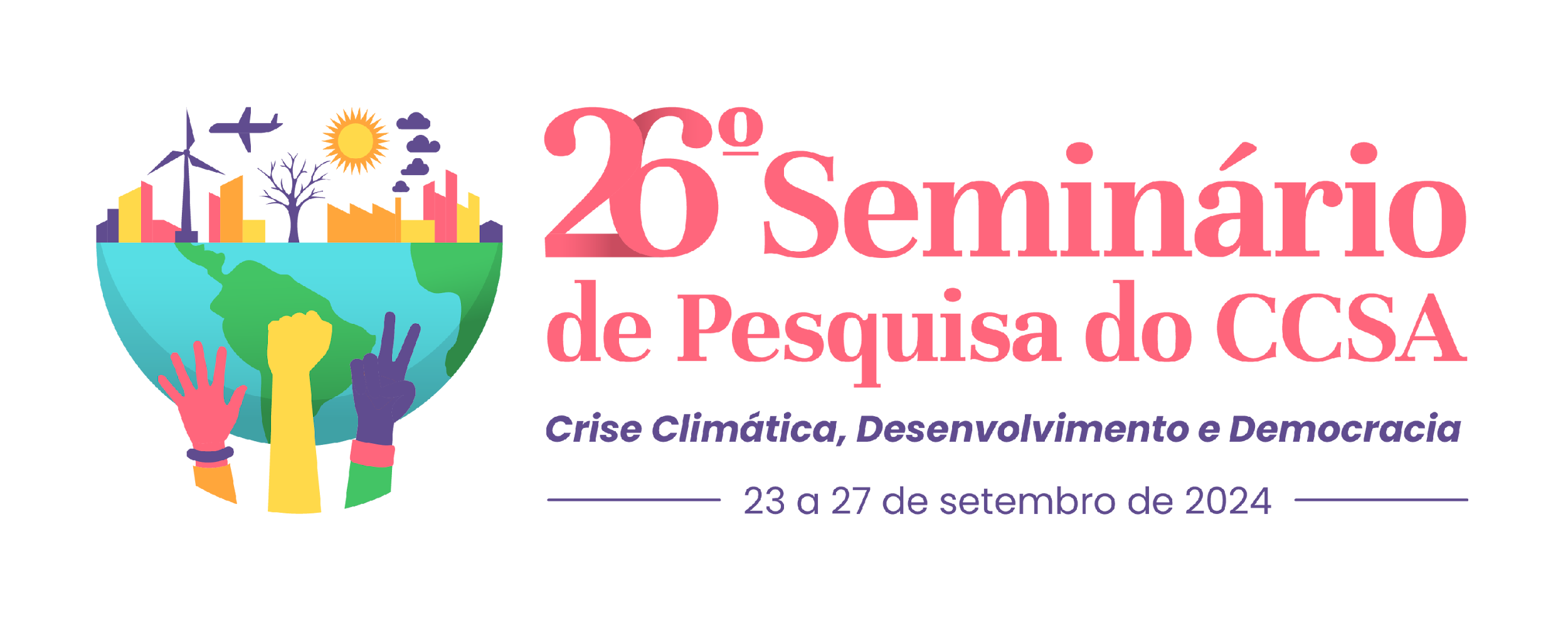 A RELATIVIZAÇÃO DE DIREITOS FUNDAMENTAIS NA INVESTIGAÇÃO DE ORCRIMs NAS REDES SOCIAIS
Autor: Jefferson Antão Pereira de Medeiros; Bacharel em Direito pela UFRN e pós-graduando em Direito Público pelo LEGALE; e-mail: jeffersonpereiramedeiros@gmail.com
INTRODUÇÃO
De início, destaco que nas últimas décadas, após a sobrevinda e expansão da internet, bem como pelo surgimento das primeiras redes sociais, facilitou a comunicação entre os indivíduos, fazendo com que a distância deixasse de ser um mero fator que impedia isso, e a CF/88 foi pioneiro ao revelar a importância da proteção de dados e do sigilo/inviolabilidade/privacidade dos usuários. Contudo, com a crescente complexidade da delinquência em nossa sociedade, os novos meios de comunicação passaram a ser utilizados para a manutenção da criminalidade e estruturação de facções criminosas.
Imagem (caso seja oportuno)
OBJETIVOS
Discutir a relativização de direitos fundamentais com afinco a promover a correta investigação com o intuito de coibir a crescente da criminalidade organizada. Analisar as dificuldades inerentes à quebra do sigilo de informações, sem acarretar a ilegalidade das provas produzidas na investigação criminal.
METODOLOGIA
Este trabalho se baseia no método de abordagem dialético e, de cunho qualitativo, baseado em pesquisa bibliográfica, através da qual foram consultados artigos, livros, legislações, decisões judiciais e portais de notícias.
RESULTADOS
- As vantagens das redes sociais são notáveis, incluindo alcance quase global, custo baixo e diversas formas de interação, como chamadas de áudio, chamadas de vídeo, mensagens de texto, segurança etc.
- Em nossa Carta Maior foi consignada a inviolabilidade do sigilo de dados bancários, telefônicos, telemáticos e de correspondências, salvo por decisão judicial, com o intuito de auxiliar na investigação criminal/instrução processual.
- A Lei n.º 9.296/1996 regulamentou a interceptação judicial de comunicações telefônicas, de qualquer natureza, bem como das comunicações em sistemas de informática e telemática, estes objetos da presente pesquisa.
Imagem (caso seja oportuno)
REFERÊNCIAS (principais)
LIMA, Renato Brasileiro de. Manual de processo penal: volume único. 4. ed. rev., ampl. e atual. Salvador: JusPodivm, 2016.
BRASIL. [Constituição (1988)]. Constituição da República Federativa do Brasil de 1988. Brasília, DF: Presidente da República, [2024]. Disponível em: https://www.planalto.gov.br/ccivil_03/constituicao/constituicaocompilado.htm. Acesso em 12 jul. 2024.
CONCLUSÃO
Em suma, deve haver a relativização quanto aos direitos e garantias fundamentais à privacidade, à intimidade, ao sigilo e à proteção de dados, pois muitas condutas criminosas podem ser reprimidas a partir dos elementos de informação e provas extraídas do meio ambiente digital, como as redes sociais.